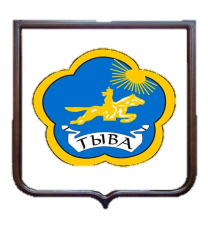 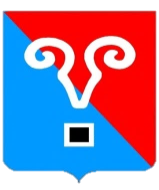 Управление образования Администрации муниципального района «Кызылский кожуун» Республики Тыва
Организация профилактической работы по предупреждению правонарушений в образовательных организациях Кызылского кожууна
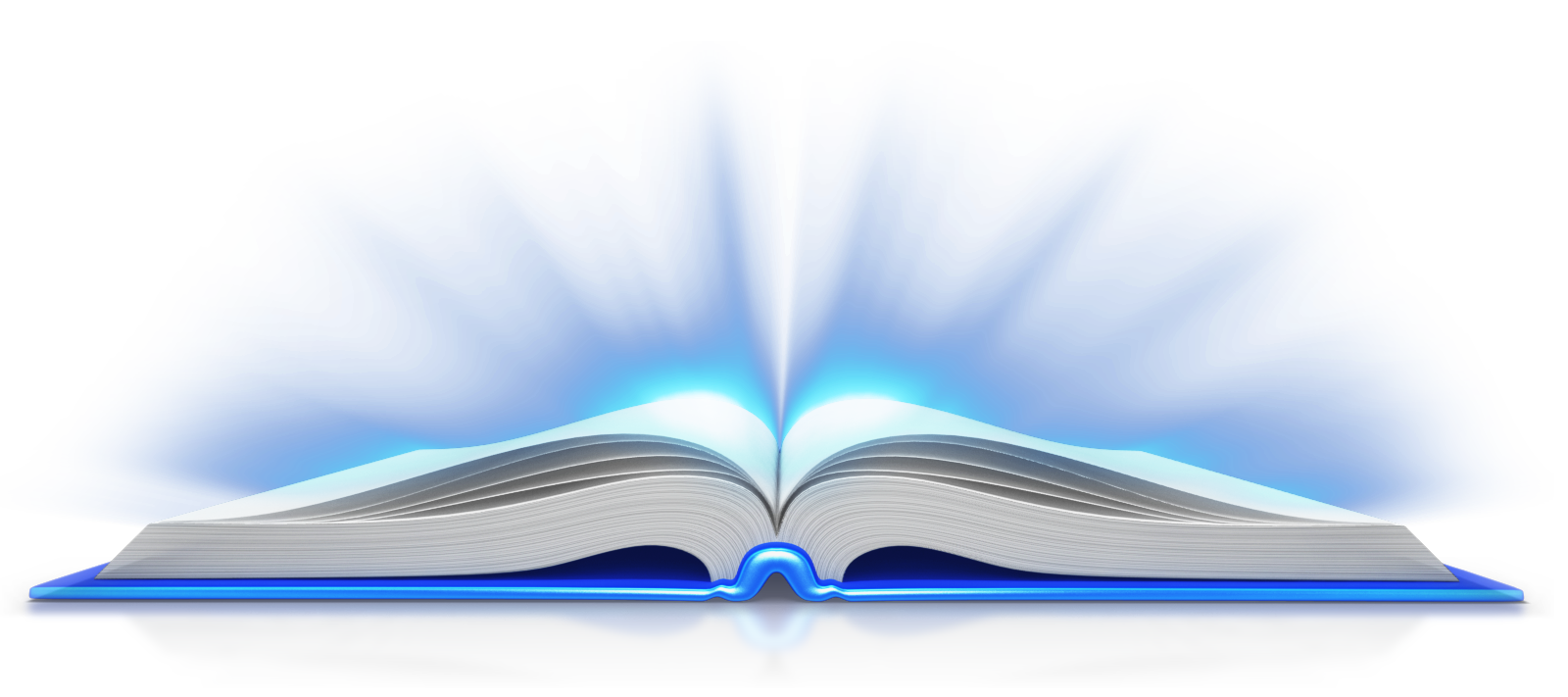 Нормативно-правовая база, регламентирующий деятельность по профилактике правонарушений в школе
Федеральный закон №120 от 24.06.1999 г. « Об основах системы профилактики безнадзорности и правонарушений среди несовершеннолетних»
«Концепция развития системы
 профилактики безнадзорности и правонарушений
 среди несовершеннолетних» утверждена распоряжением
 Правительства Российской Федерации от 22 марта 2017 года, №520-р
Комплексный межведомственный план мероприятий по профилактике безнадзорности и правонарушений, защите нрав и законных интересов несовершеннолетних в Республике Тыва
Комплексный  план по профилактике правонарушений несовершеннолетних в образовательных организациях РТ
ОСНОВНЫЕ ФЕДЕРАЛЬНЫЕ НПА
- Федеральный закон от 24.06.1999г. № 120-ФЗ «Об основах системы профилактики безнадзорности и правонарушений несовершеннолетних»;
- Федеральный закон от 23 июня 2016г. № 182-ФЗ «Об основах системы профилактики правонарушений в Российской Федерации»;
- Письмо Минобрнауки РФ № АК-923/07 от 28 апреля 2016г. «Методические рекомендации по вопросам совершенствования индивидуальной профилактической работы с обучающимися с девиантным поведением».
ОСНОВНЫЕ РЕГИОНАЛЬНЫЕ НПА
- Закон Республики Тыва «О системе профилактики безнадзорности и правонарушений несовершеннолетних в Республике Тыва» от 29.12.2004г. №1165 ВХ-1 ;
- Государственная программа РТ «Профилактика безнадзорности и правонарушений несовершеннолетних на 2019-2021 гг.», утверждена Постановлением Правительства РТ № 579 от 16.11.2018г;
- Постановление МКДН и ЗП №3 от 27 октября 2011г. «Алгоритм межведомственного взаимодействия по выявлению семейного неблагополучия в семьях, находящихся в СОП или ТЖС»;
- Постановление Правительства РТ от 21 февраля 2014г. № 68 «Об утверждении Порядка взаимодействия органов и учреждений системы профилактики безнадзорности и правонарушений несовершеннолетних в Республике Тыва по выявлению, дальнейшему устройству и реабилитации безнадзорных и беспризорных детей и Положения о Едином республиканском банке безнадзорных и беспризорных детей, находящихся в социально-опасном положении, в Республике Тыва»;
- Постановление МКДН и ЗП от 31 марта 2016г. «Порядок взаимодействия органов и учреждений системы профилактики РТ по организации работы с несовершеннолетними и родителями употребляющими наркотические, психотропные вещества, алкогольную и спиртсодержащую продукцию».
ОСНОВНЫЕ ВЕДОМСТВЕННЫЕ НПА
- Приказ Минобрнауки РТ от 14 сентября 2015г. № 971-д «О введении единых требований к документации образовательных организаций о ведении внутришкольного учета обучающихся и их семей»;
- Приказ Минобра РТ «Алгоритм действий классного руководителя по факту совершенного правонарушения», «Алгоритм проведения педагогического расследования правонарушения», «Структура педагогического расследования (перечень документов)»;
- Приказ Минобра РТ №1335-д от 15.12.2017г. «Об утверждении алгоритма действий государственных и муниципальных органов, при выявлении фактов совершения правонарушений и преступлений несовершеннолетними»;
- Приказ Минобра РТ № 1529-д от 25.12.2018г. «Об утверждении алгоритма действий руководителей органов и учреждений, осуществляющих деятельность в сфере образования по фактам чрезвычайного происшествия с несовершеннолетними, в том числе в случае совершения ими правонарушения или в отношении них». 
- Приказ Минобра РТ №60-д от 21.01.2019г. «О проведении социально-психологического тестирования обучающихся на раннего выявления незаконного потребления наркотических и психотропных веществ в общеобразовательных организациях СПО РТ»;
- Приказ Минобра РТ №339-д от 14 марта 2019г. «О проведении родительского всеобуча в образовательных организациях Республики Тыва».
ПЕРВИЧНАЯ ПРОФИЛАКТИКА
 – решение еще не возникших проблем,  меры принимаются задолго до их возникновения:
Составление социального паспорта школы
Организация досуговой занятости всех обучающихся детей
Ежедневный контроль над посещаемостью обучающихся
Ранняя диагностика детей на конфликтность, на уровень воспитанности и др.
Наглядный (визуальный контроль) над поведением обучающихся
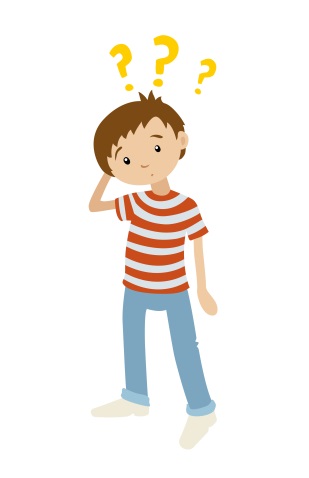 Проведение ряда мероприятий, направленных на:
 правовое воспитание
 духовно-нравственное воспитание;
 по профилактике употребления ПАВ несовершеннолетними;
 по информационной и комплексной безопасности обучающихся;
 профилактику самовольных уходов;
 мероприятия, направленные на формирование ЗОЖ у обучающихся
ВТОРИЧНАЯ ПРОФИЛАКТИКА
 - работа с несовершеннолетними, имеющими девиантное и асоциальное поведение (пропускающими уроки, систематически конфликтующими со сверстниками, имеющими проблемы в семье и т.п.):
Постановка на внутришкольный учет
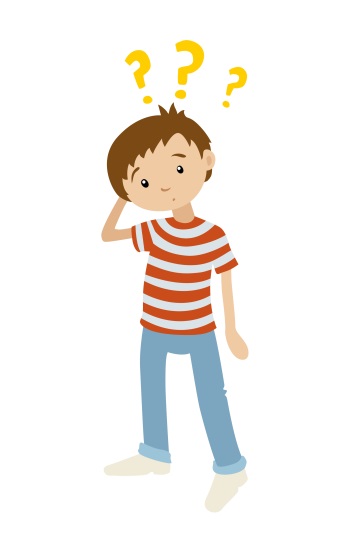 Организация ИПР в отношении несовершеннолетнего
Привлечение несовершеннолетнего в досуговую занятость
Привлечение к участию общешкольным и другим мероприятиям
Ежедневный контроль над посещаемостью обучающегося
Изучение ЖБУ семьи, проведение рейдовых мероприятий
Организация бесплатного питания, оказание материальной помощи
Оказание социально-психологической поддержки
Назначение наставника
АЛГОРИТМ ДЕЙСТВИЙ ПО ФАКТАМ ЧРЕЗВЫЧАЙНЫХ ПРОИСШЕСТВИЙ С НЕСОВЕРШЕННОЛЕТНИМИ 
(правонарушение, жестокое обращение, безвестное исчезновение несовершеннолетних и др.)
Представитель ОО или УО в ежедневном порядке с 8 по 9 утра производит сверку оперативной информации связанной с несовершеннолетними за прошедшие сутки
8.00-9.00
ежедневная сверка
Дежурная часть территориальных ОВД по Республике Тыва
Ежедневно с 8.00-9.00 сообщить об оперативной обстановке на территории муниципального образования об обучающихся несовершеннолетних:
отдел по воспитанию и профилактике правонарушений  Минобрнауки РТ (61949)
отдела профилактики правонарушений несовершеннолетних ГБОУ ДО РТ «РЦВПП» (27728)
При получении  оперативной информации сообщить в течение 5 мин сообщить Министру образования и науки Республики Тыва 
или курирующему заместителю министра
По состоянию на 30.04.2021 г. из 6097 обучающихся на профилактических учетах состоит 71 человек (1,16%), из них ВШУ – 56 чел., ПДН -15 чел.
Динамика совершенных правонарушений среди обучающихся общеобразовательных организаций Кызылского кожууна с января по апрель месяцы выглядит следующим образом:
Педагог - психолог
Совет по профилактике правонарушений
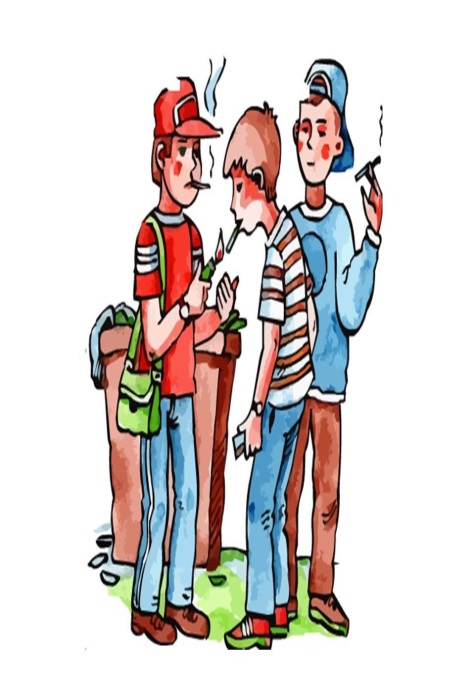 Классный руководитель
родители
учителя
Администрация школы
В связи этим, в целях профилактики правонарушений в праздничные и выходные дни необходимо:
- провести профилактические инструктажи для обучающихся с 1 по 11 классы с записью в соответствующие журналы;

провести родительские собрания  на тему «Я – ответственный родитель»;

- усилить рейдовые мероприятия, в том числе «Родительские патрули»;

- взять под особый контроль обучающихся, которые состоят на различных профилактических учетах и обучающихся, которые склоны к правонарушениям; 

- с 1 по 10 мая 2021 г. классные руководители должны ежедневно проводить мониторинг «Сидим дома» и акцию «Выходные с семьей»;

- привлекать обучающихся к дистанционным воспитательным мероприятиям.